SETKÁNÍ STAROSTŮ MĚST A OBCÍ ZLÍNSKÉHO KRAJE S PŘEDSTAVITELI ZLÍNSKÉHO KRAJE
21. LISTOPADU 2024
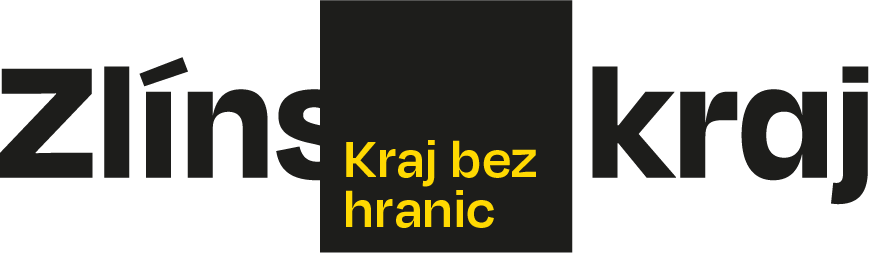